President’s Roles & The Cabinet
Legislative Branch Review
Four Corners Game
For each question, go to the corner of the room that matches the correct answer
You may trust/follow your classmates, or you may realize that they’re a bunch of dinguses
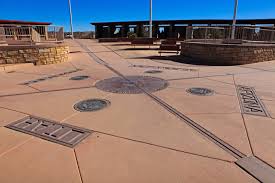 Regulate Trade
Move Troops
Which of the following is not an expressed power of Congress?
Manage a post office
Pass a budget
House of Reps
Supreme Court
This group holds the powers of impeachment
Executive Branch
The Senate
Age: 30
Citizen: 9 years
Which of these is NOT a requirement to be in the Senate?
Not be a felon
Live in your state
Last Class Review
Walk me through it
Looking at Article II – anything unexpected, any questions?
Roles of President
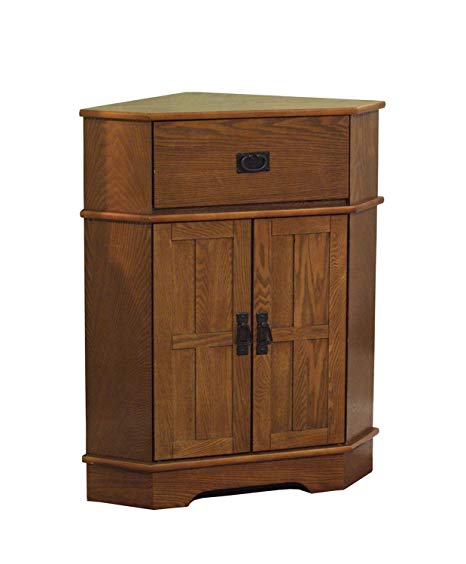 The Cabinet
One of the best kept secrets of the White House
Super important, but almost nobody knows what it does.
For real though…
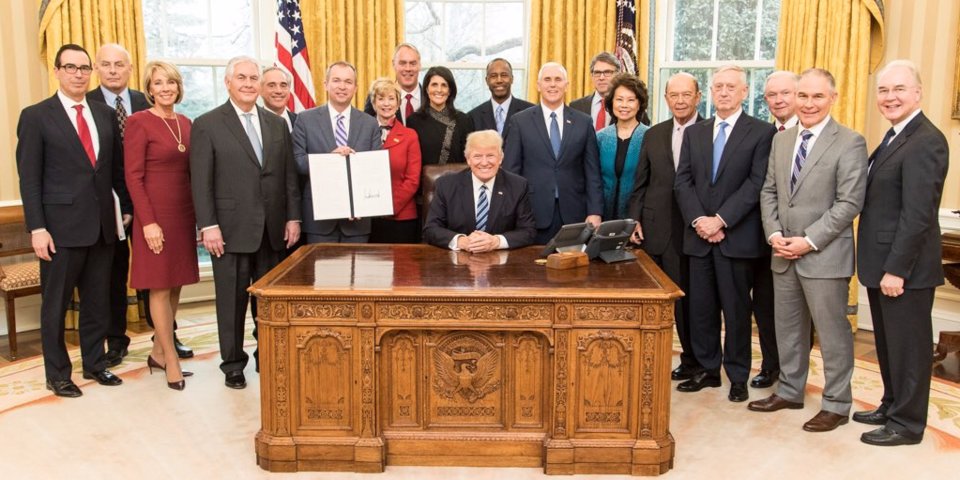 Presidential Cabinet: Group of advisors to the President to help him execute his office
Supposedly experts in their field
Cover a variety of topics (you’ll see a list on the next slide)
What sort of things will the President need advice on? 
What cabinet positions should he create?
The Current (as of writing) cabinet
How do the Legislative and Executive Branches interact?
Checks and balances!
How does the executive check the legislative?
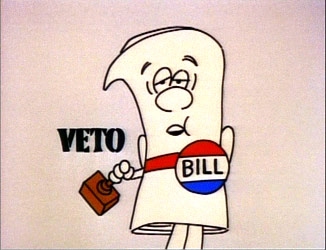 Executive Orders
(Technically) Directives given by the President on how to enforce the law
(In practice) Can be about really anything to do with the Executive branch
Can be declared unconstitutional and removed, or Congress can pass laws to invalidate them
Easy-Peasy Assignment
Look up a meaningful Executive Order
Provide the following information on it
Executive Order #
President who signed it
A brief summary of what the order does
An explanation of why it’s an important executive order (if you don’t convince me, I’ll make you do it again!)
Checks and balances tournament